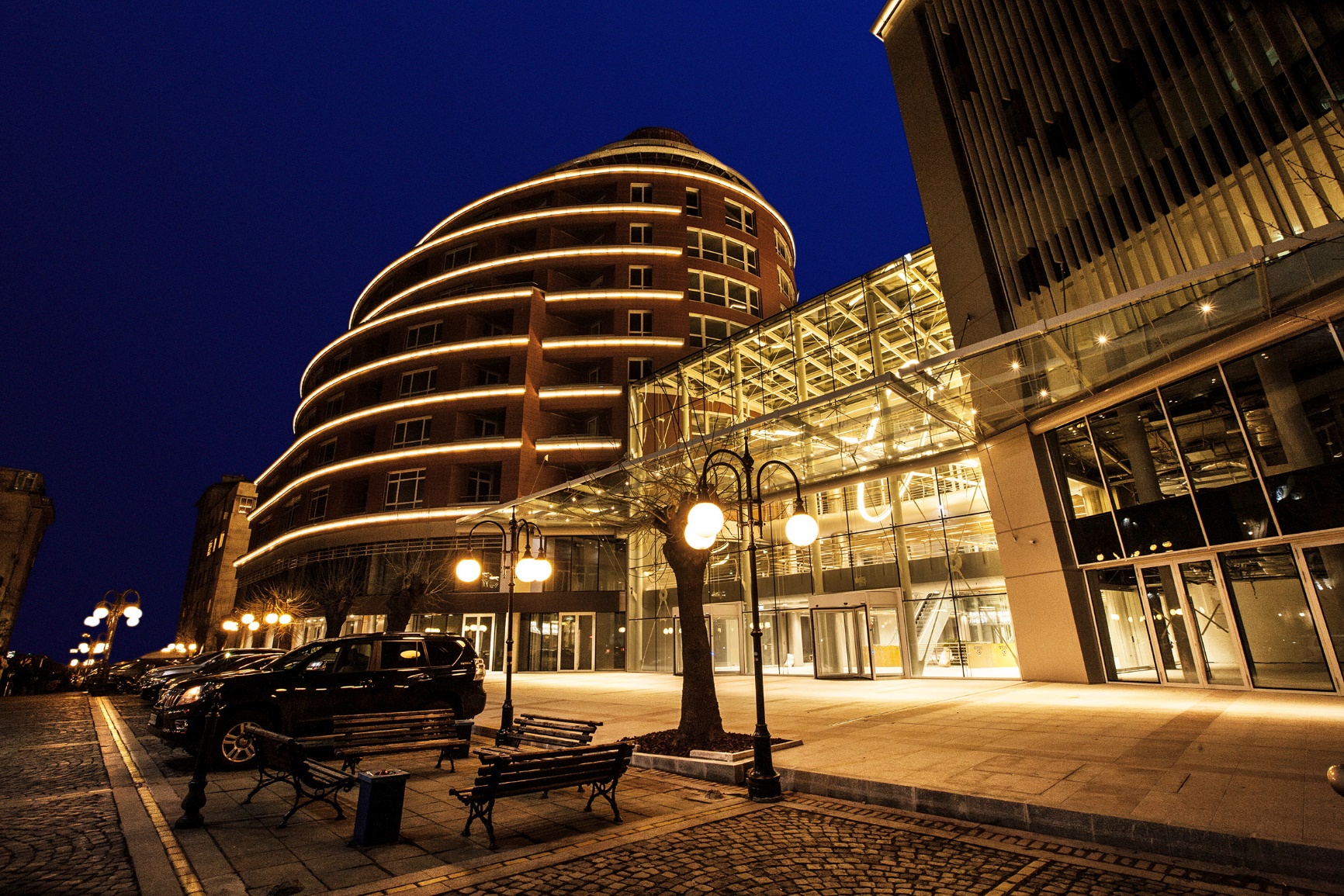 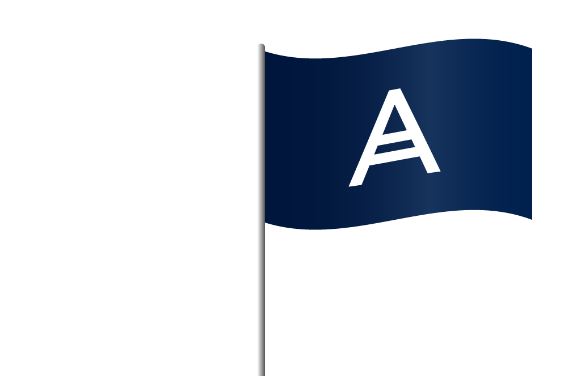 Cyber Protection 
for the Digital World
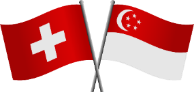 Dual headquarters in Switzerland and Singapore
Acronis is a Singaporean-Swiss Company, a Global Business, and the World Leader in Cyber Protection
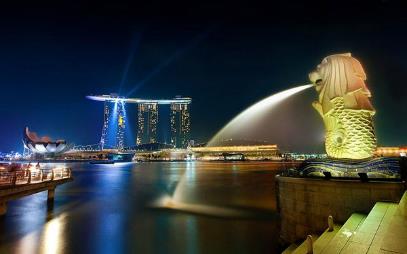 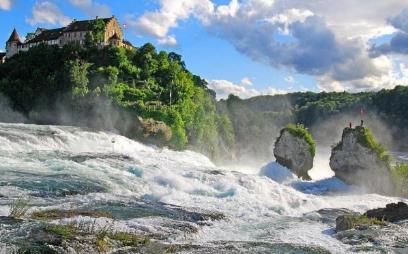 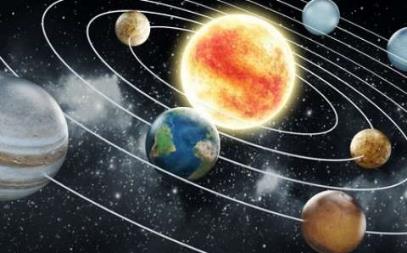 Singapore
Schaffhausen, Switzerland
Solar system
Founded in Singapore by a Singaporean in 2003
Global company with more than 1,400 employees in 32 locations worldwide
Established its second HQ in Switzerland for its global expansion in 2008
RapidlyAccelerating
30% overall growth in 2019
200% Cloud growth in 2019
40%+ accelerating growth in 2020
80% of Fortune 1000 companies use Acronis products and services 50,000+ partners  •  500,000+ businesses  • 5,000,000+ prosumers in 150+ countries
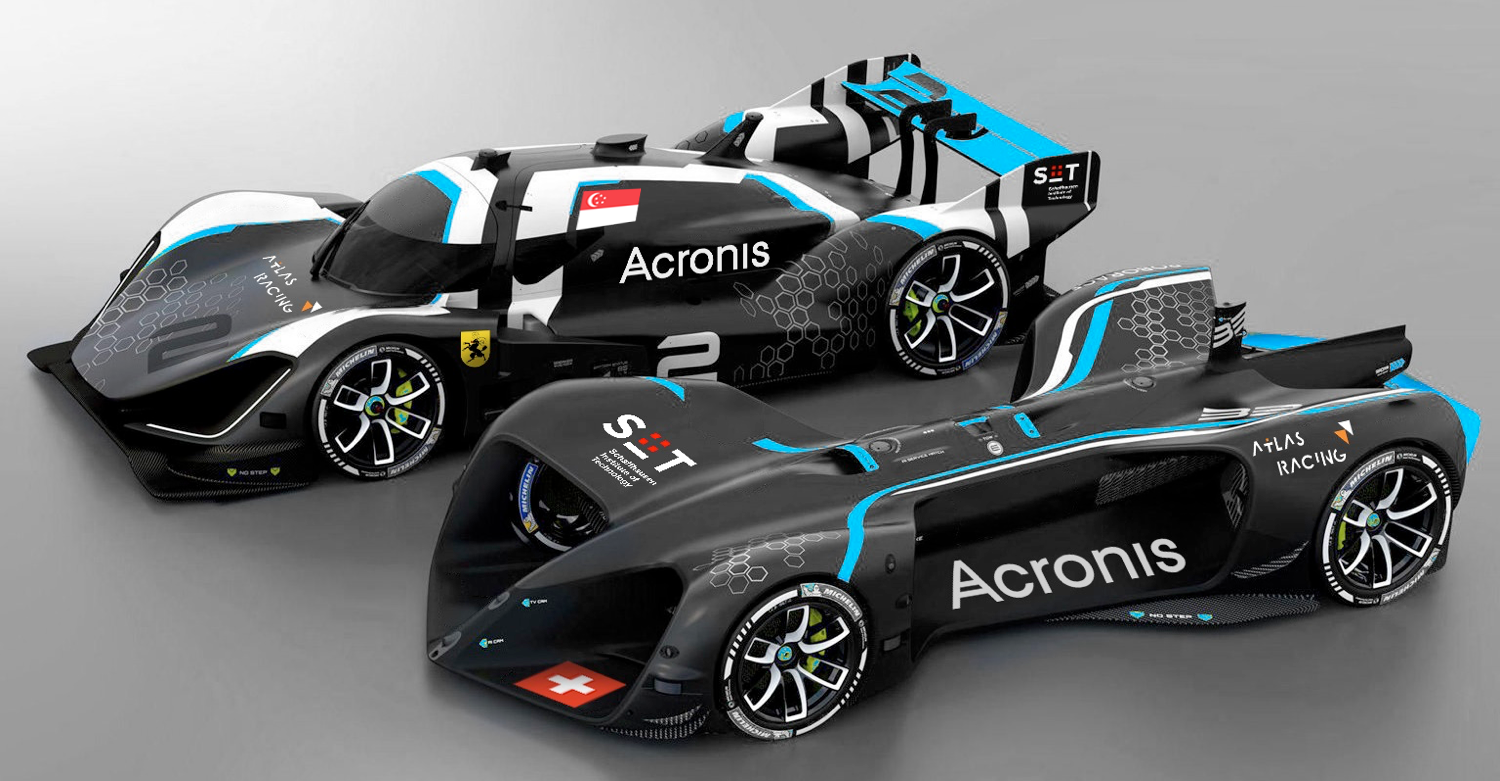 The World is Digital
1
2
3
4
5
6
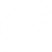 Self-Driving Cars
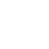 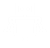 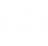 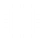 Internet of Things
Drones
Robots
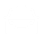 Next Gen Computing
3D Printers
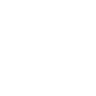 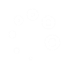 Productivity
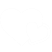 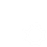 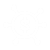 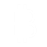 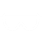 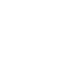 17
11
14
15
12
10
13
16
7
8
9
Fintech
Big Data
Bitcoin
Finance
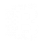 Blockchain
Wearables
Virtual Reality
Life Sciences
Space Exploration
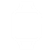 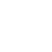 Basic Needs
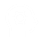 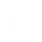 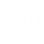 Safety, Security, Privacy
ArtificialIntelligence
Quantum Technologies
Meta-trends
Roborace Season Alpha Competitions – 2019
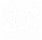 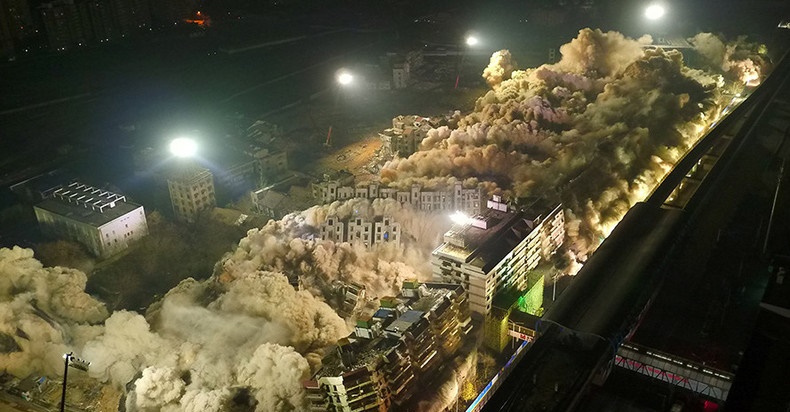 Digital World Needs Protection Bits are easy to copy and destroy
Wiping 1 PB of data requires 0.0001 J
Demolishing a building requires 1,000,000,000 J
Copying physical precisely is impossible
Demolishing 19 buildings in China, 5 ton TNT, 19 buildings
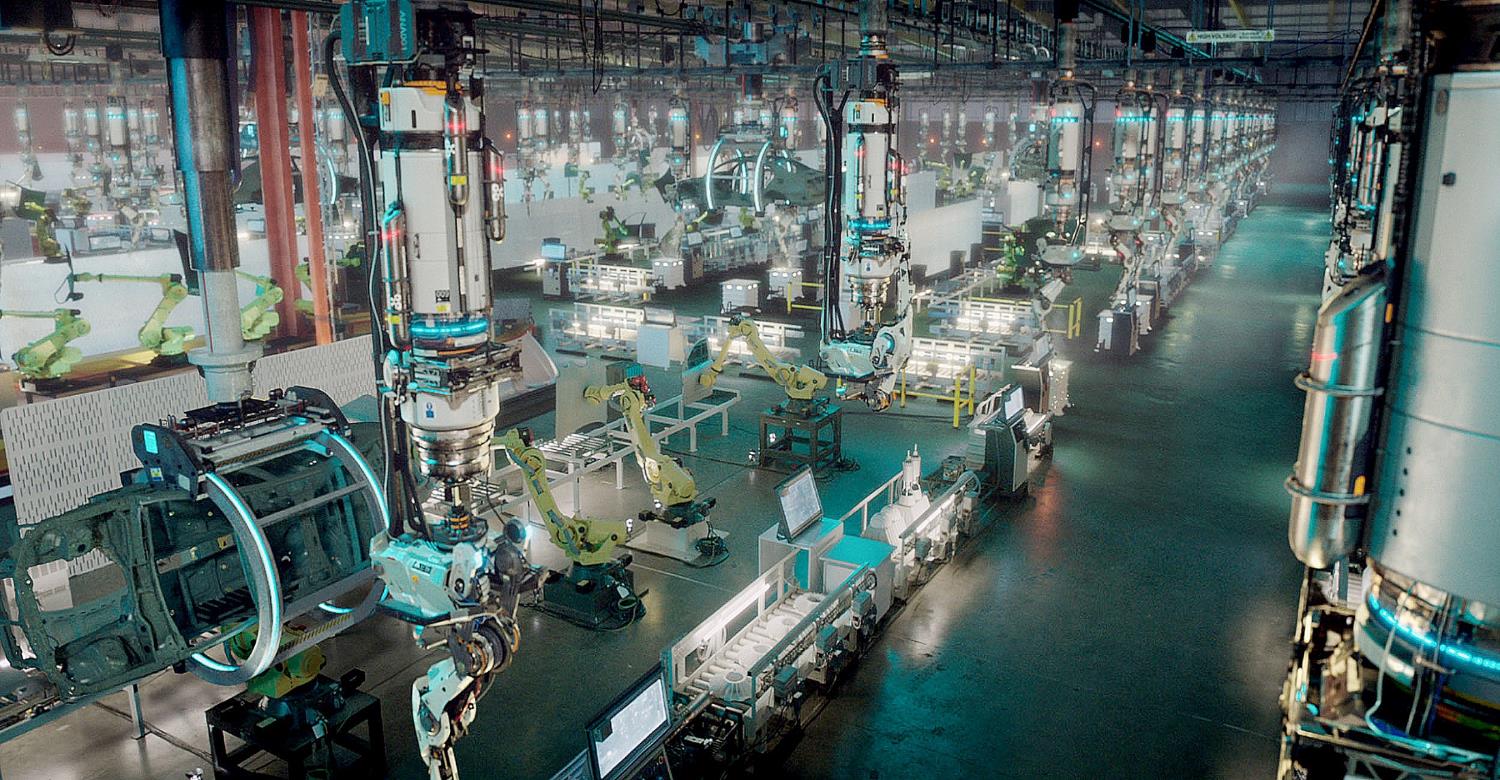 Digital World Protection Challenges: Complexity, Security, Cost outside of the Core (Cloud & Large DC)
Complexity: Ultra Rapid Growth in # of Systems
100B Devices, 1-2B of them the Core – most Edge/Endpoints
(Source: IDC)
Security: Threat Trends
Industrialization and Automation of Cyber Crime, Zero-Day Exploits, Forensic
Cost: Ultra Rapid Growth of Data and Accelerating
Over 40 ZB in 2019, growing to 175 ZB (or much more) by 2025
(Source: IDC)
Internet of Things, satellites, healthcare and wearables
Government of Bulgaria records stolen
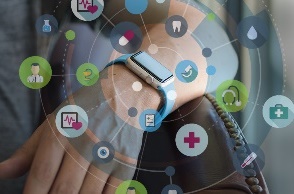 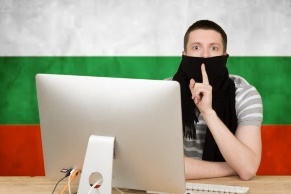 1
CORE
Large datacenters, public and private cloud
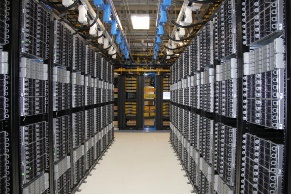 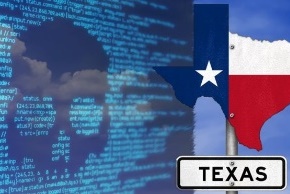 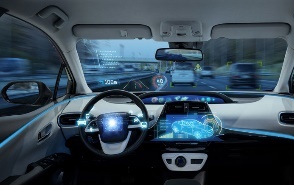 Autonomous machines, drones and robots
Government of Texashit by ransomware
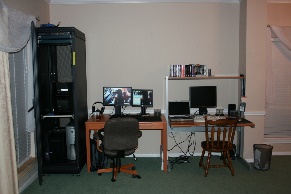 EDGE
Branch offices, remote locations, factories
Computer vision, virtual and augmented reality
One million Swiss residents are victims of cyber attacks
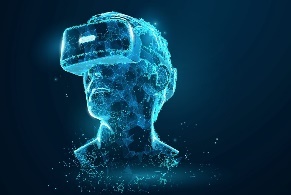 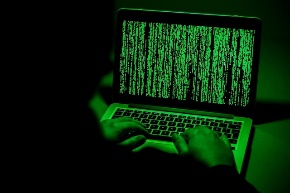 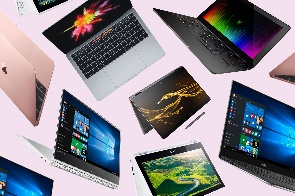 ENDPOINT
Computers, phones, various devices
Source: IDC
AI-controlled factory from ANA short movie - https://youtu.be/_2-EQLZ8hO4
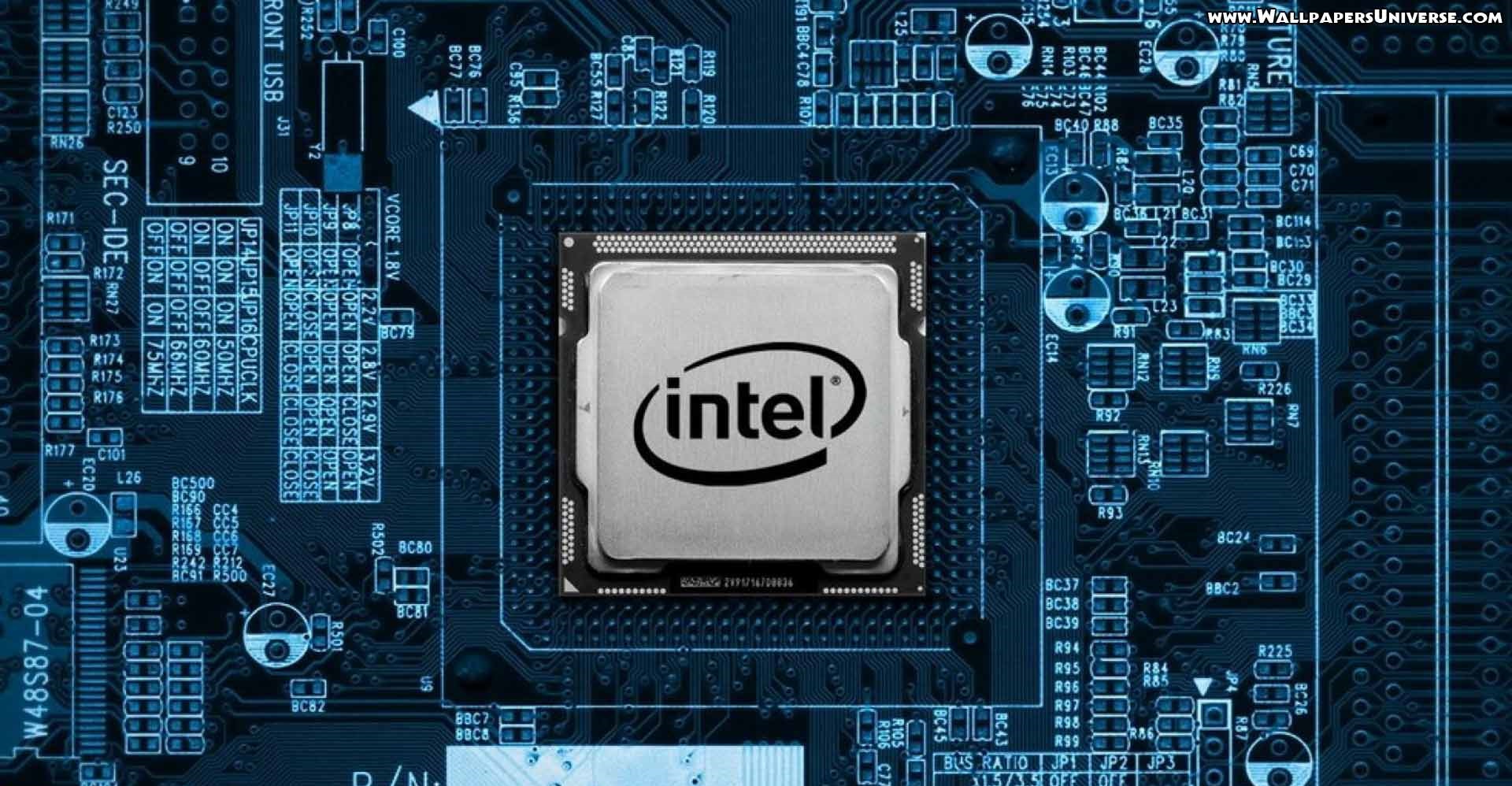 Cyber Protection for the Digital World
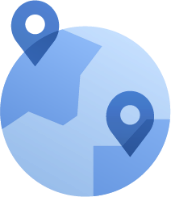 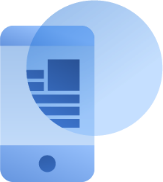 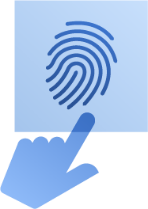 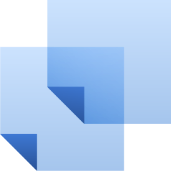 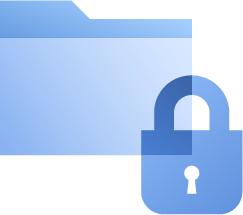 Safety
Accessibility
Privacy
Authenticity
Security
Cyber Security
Data Protection
Cyber Protection
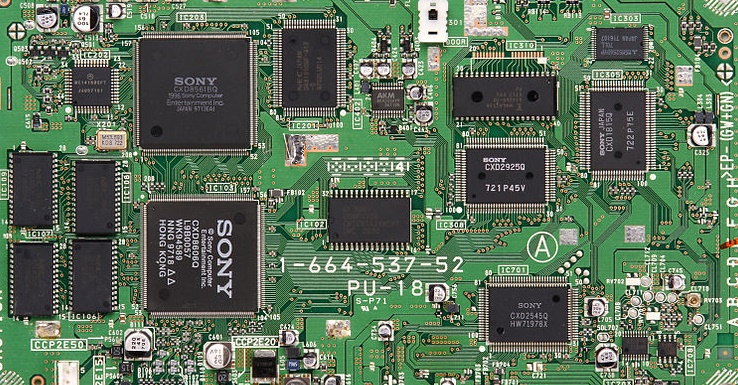 Implementation of Cyber ProtectionFive Levels of Integration
1. Business integrationSales and marketing bundle of products
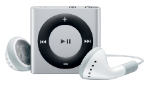 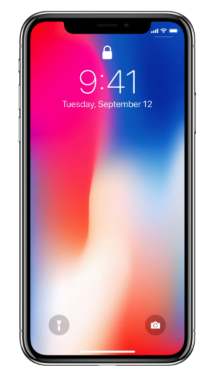 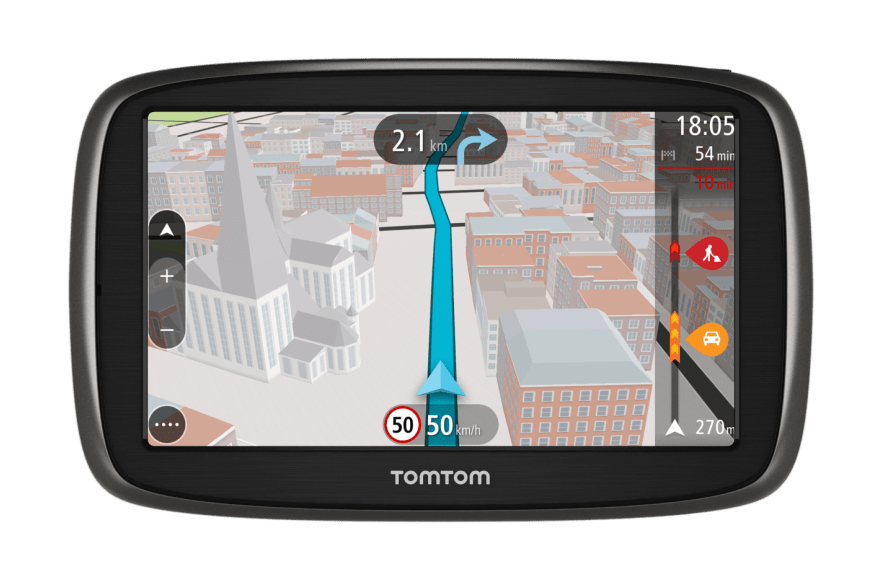 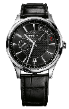 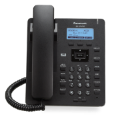 2. User interface integrationUnified user interface between products
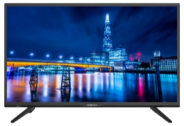 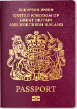 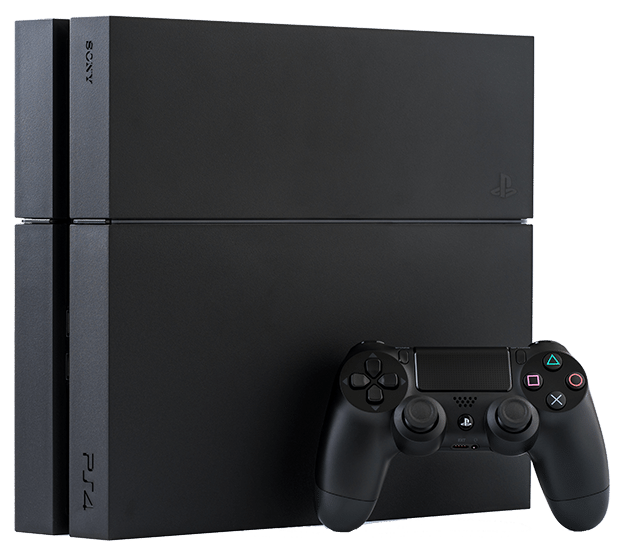 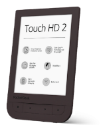 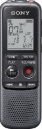 3. Management integrationCommon management and policies
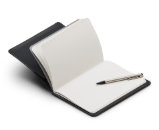 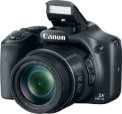 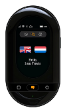 4. Product integrationProducts exchange information
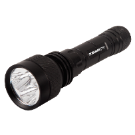 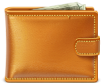 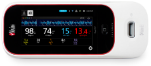 5. Technology integrationComplete integration
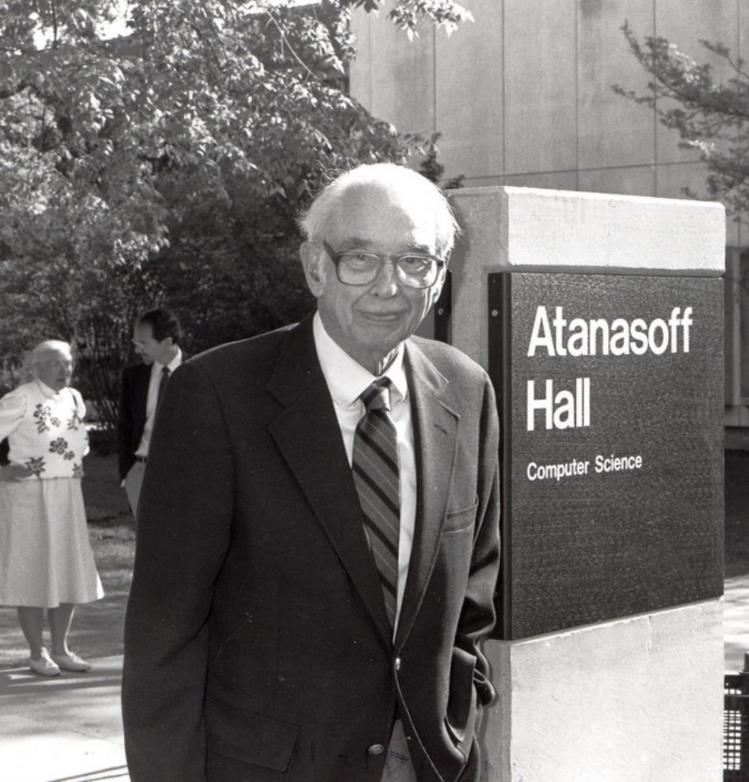 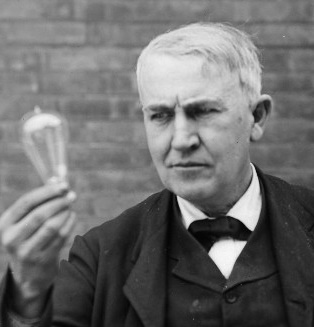 Acronis Innovations for Cyber Protection
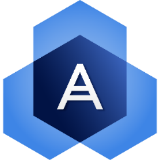 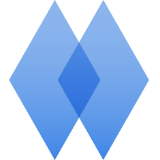 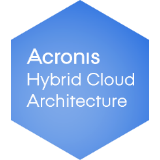 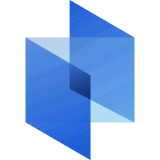 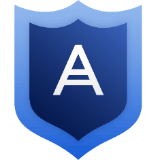 AnyData Technology
Reliable protection for any workload in any environment
Acronis Cyber Infrastructure
Scale-out cost-efficient multi-purpose software-defined infrastructure
Hybrid Cloud Architecture
Full control and flexibility for managing data, applications and systems
Blockchain
Distributed crypto architecture for authenticity and privacy control
Artificial Intelligence
Behavioral security, automatic data classification and sorting, autonomous operations, and more
300+ patents issued and pending
Thomas Edison
John Vincent Atanasoff
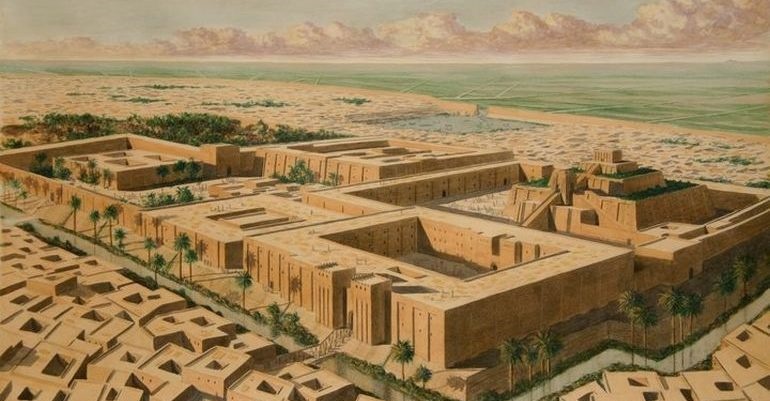 Acronis Authenticity
Digital Identity Powered by Blockchain Technology
Certification
Timestamping
Signing
Verification
Identification
SmartNotarization
Multi-eSignatures
Verificationand Data DNA
Zero-Trust Consortium
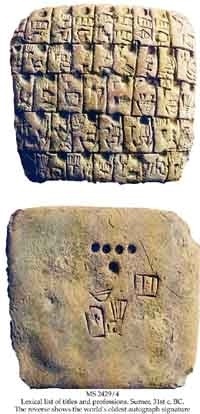 Person and
Document
Identification
Acronis Notary
The Earliest Autograph Signatures. Circa 3100 BCE
Reconstruction of the Sacred Precinct at Ur, circa 21st century BC.
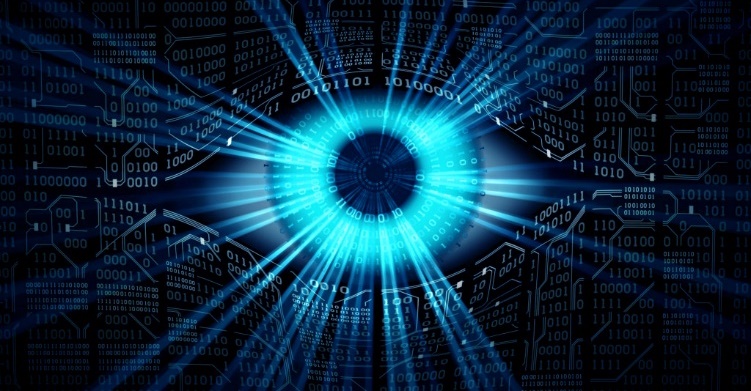 Acronis Cyber Security
Using integration with Data Protection and AI
Prevention
Detection
Response
Recovery
Forensics
Unique features of Acronis Security
Smart protection plans based on Acronis threat alerts
AI/ML based threat detection
and behavior analysis
Attack response with complete AI assisted visibilityon the edge
Attack remediation without data loss with integrated patching
Fast and precise investigation with forensic-rich backups
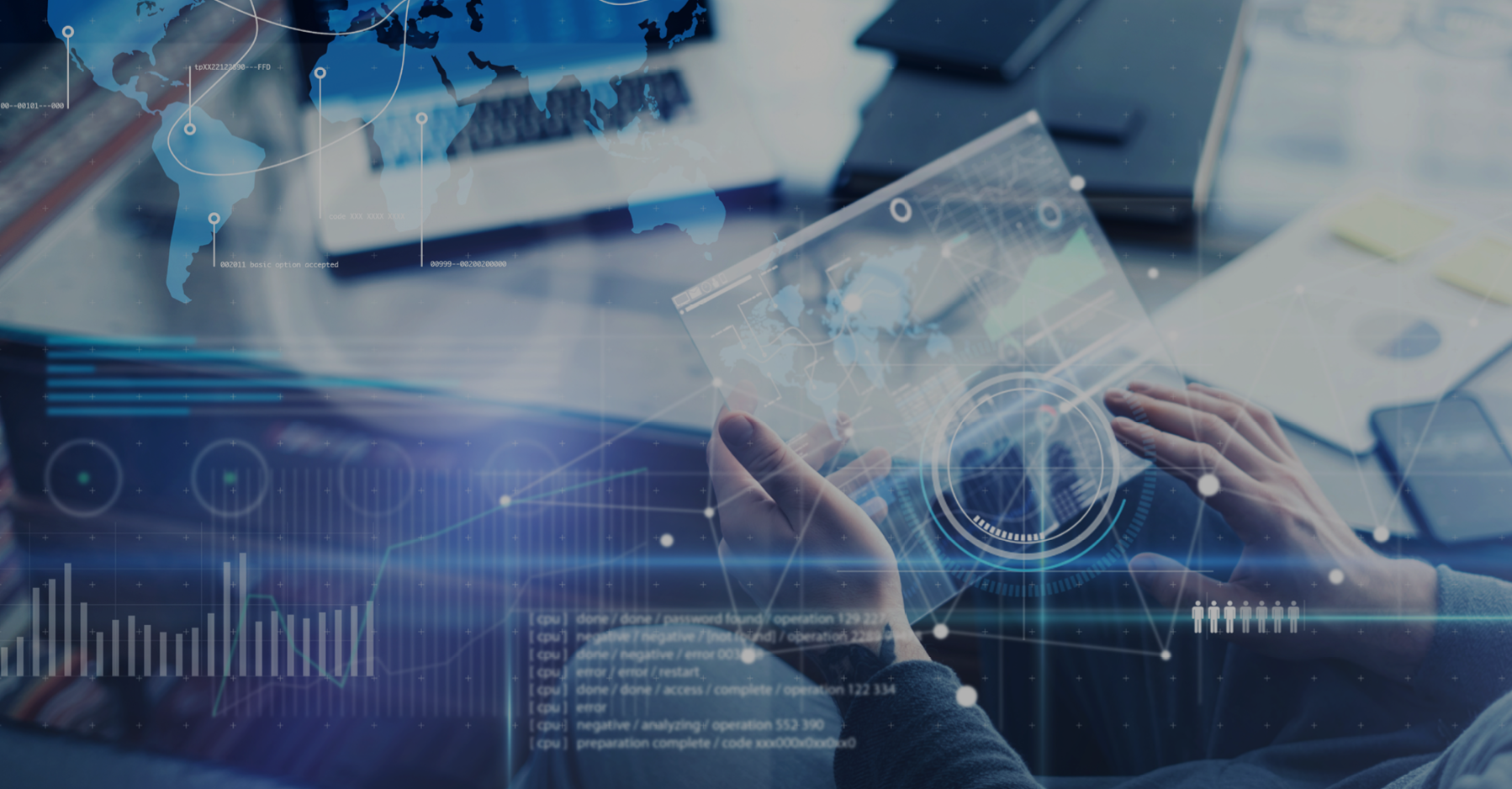 Secure Data Management for EnterpriseSingle Platform for Datacenter, Edge and Cloud Services
Business Continuity
Global Search
Automated Protection
Real-time Analytics
Policies and Compliance
Acronis “Cyber Protected” Data Management
Instant restore of backup images as virtual machines in cloud or on-premises for near zero recovery time
Google-like search across entire infrastructure; real-time data indexing during ingestion
Group policies for physical and virtual machines; auto-discovery and configuration based on SLA
Dashboards with data analytics, real-time notifications and guidance for IT staff to address issues
Data location, replication and retention policies based on enterprise compliance requirements
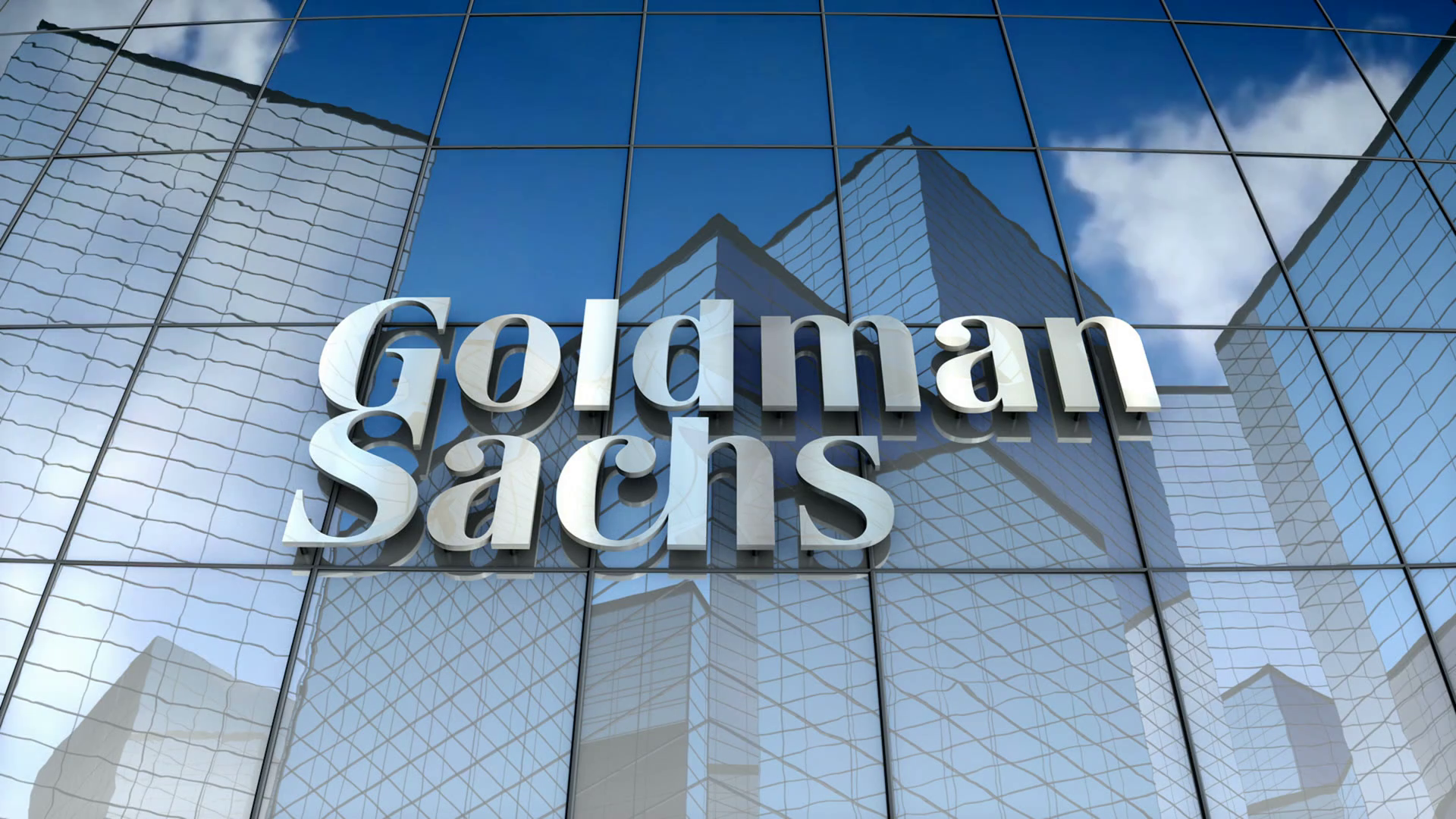 SGD $202M (USD $147M) Investment Round Led by Goldman Sachs
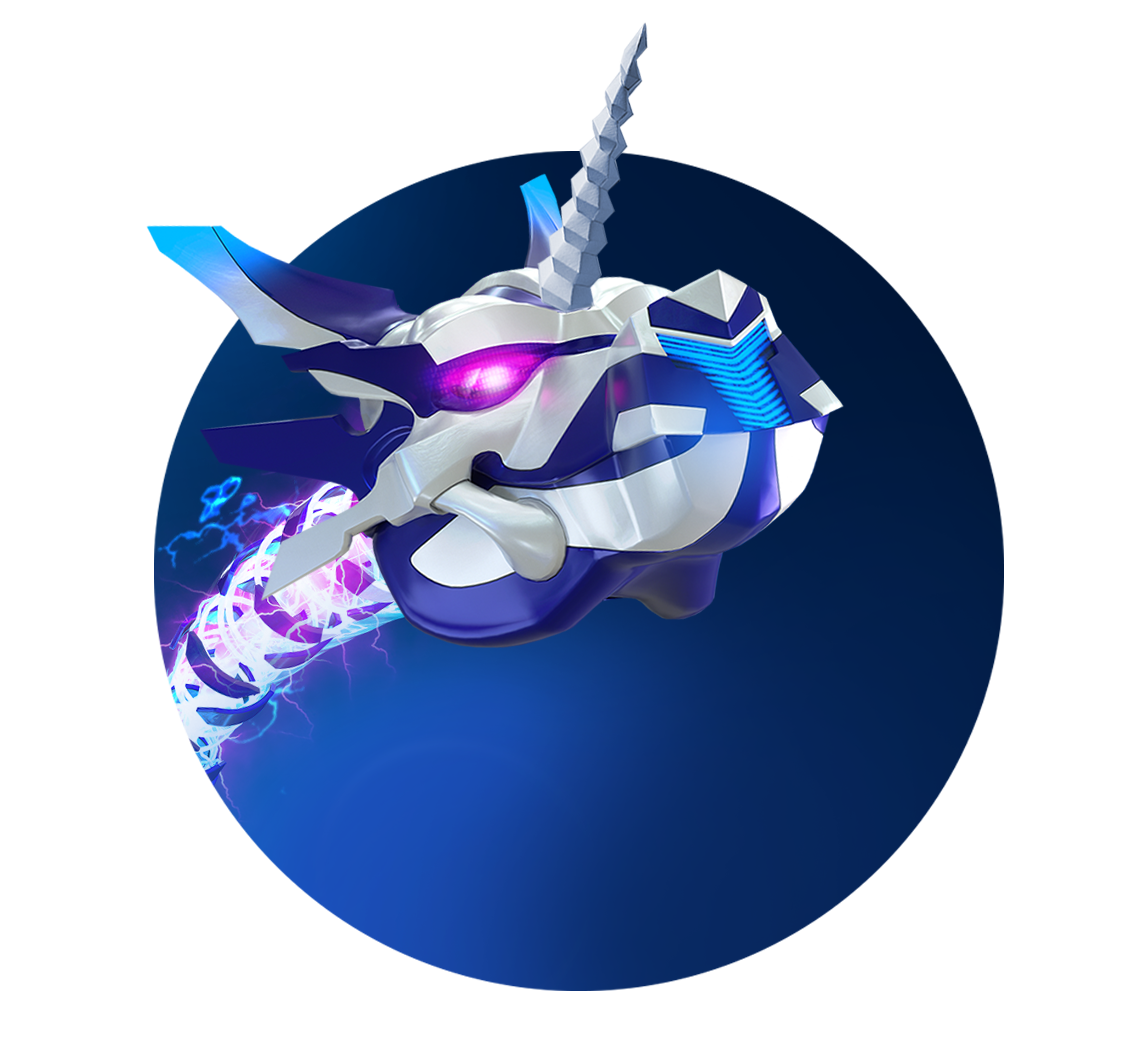 Acquiring companies
Expanding R&D team
Acronis CyberDragon “Unicorn”
Growing the business in North America